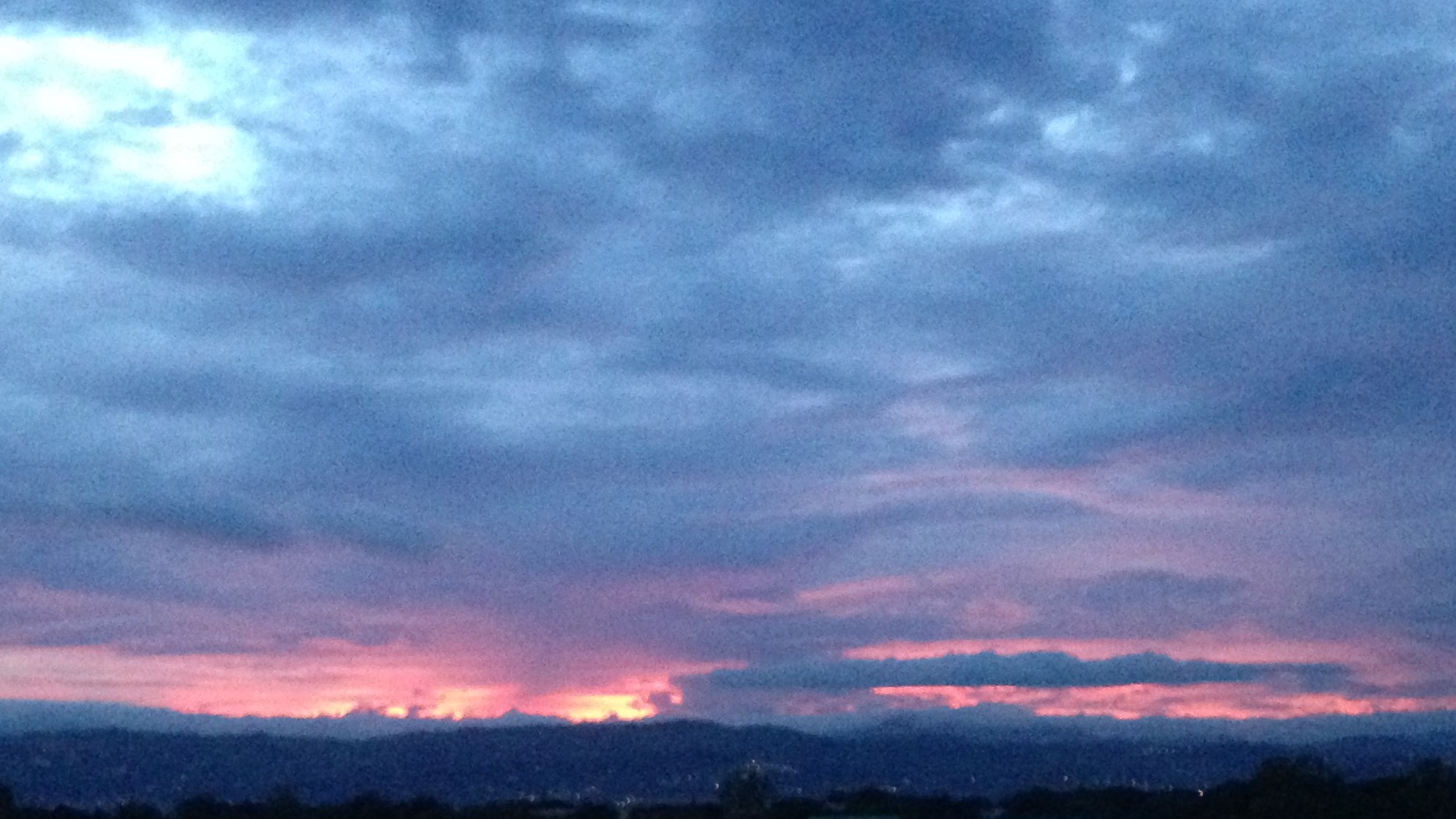 Ateneo de Manila University
Intermediate Macroeconomic Theory
2024.02.22
AGENDA
Effective Exchange Rates
Exchange Rate Regimes
Balance of Payments Adjustment
Lean against the Wind
CALLA WIEMER
Effective Exchange Rates
Bilateral exchange rate is between two currencies, say USD/IDR
EERs measure movement over time of one currency relative to a basket of currencies
(expressed as indexes relative to a base year value of 100)
Nominal vs real
nominal effective exchange rate (NEER) is in current year prices
real effective exchange (REER) rate is in prices of a base year
Consider a peg to the US dollar of the rupiah
dollar nominal appreciation relative to other currencies    rupiah NEER appreciation
inflation in Indonesia > elsewhere    rupiah REER appreciation
Indonesia’s Exchange Rate, 1997-2007
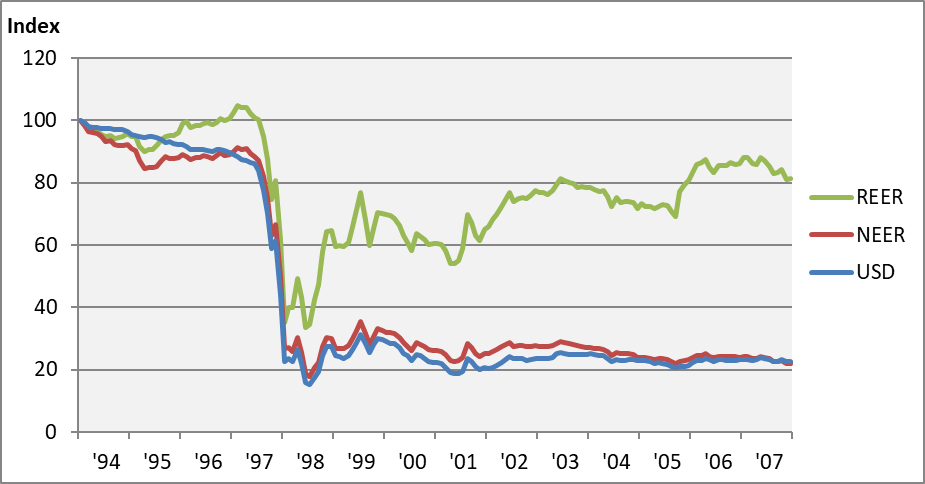 Exchange Rate Determination
Exchange Rate Regimes
Fixed
advantages
stable business climate; minimizes exchange rate risk
anchors monetary policy; imposes macroeconomic discipline
can be used to stockpile official reserves
disadvantages
misalignment leads to payments imbalances and speculative attacks
must subordinate monetary policy and/or control capital flows
provokes ire of the US
Floating
advantages
quick response to shocks (terms of trade; $/yen/euro rates)
monetary policy independence
disadvantage
prone to excessive volatility
Intermediate
stabilize against transitory shocks 
but track toward long-run equilibrium
Table 8.2  Exchange Rate Arrangement, 2022
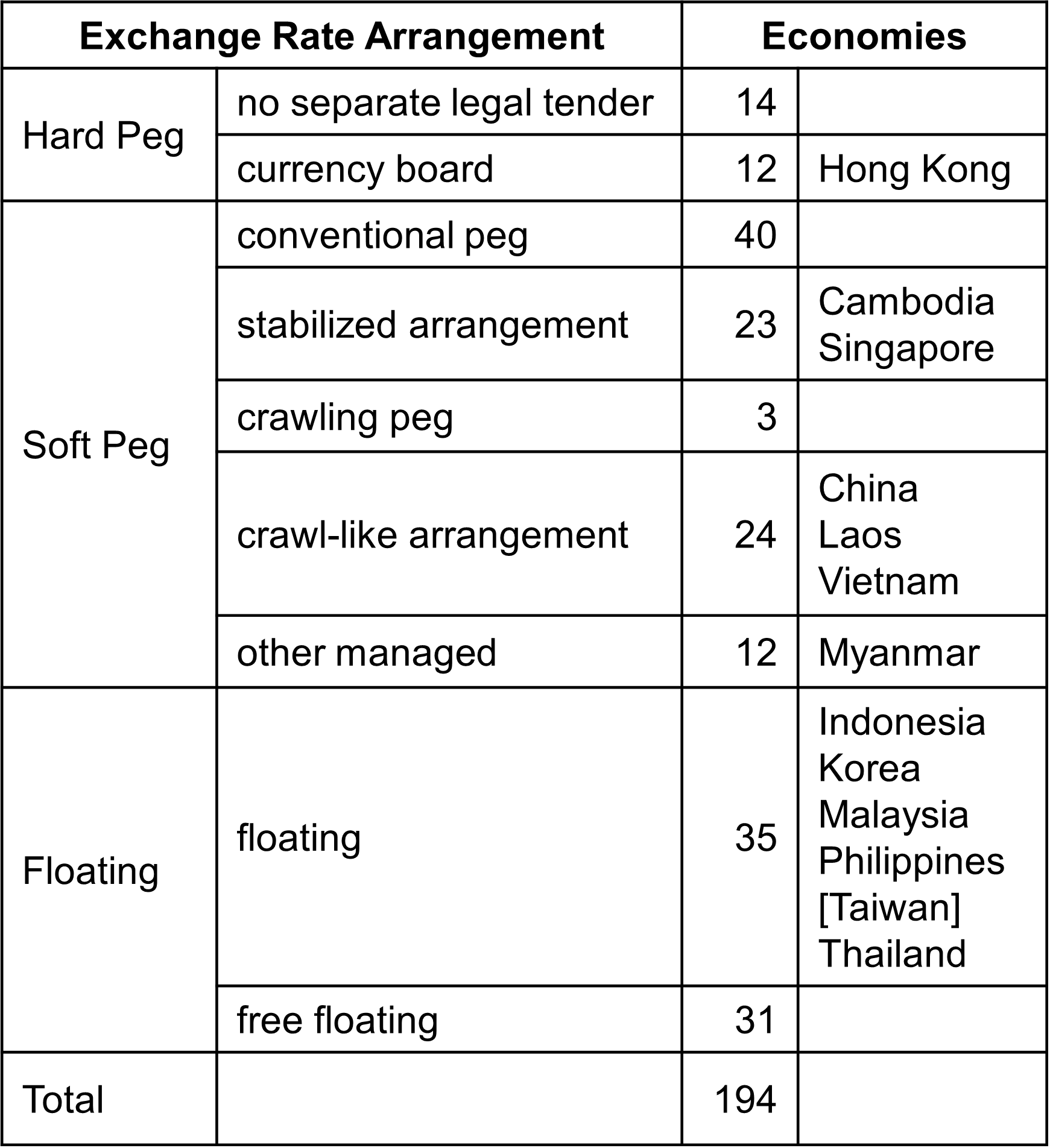 [Speaker Notes: IMF Annual Report on Exchange Arrangements and Exchange Restrictions 2022
https://www.imf.org/en/Publications/Search?#sort=relevancy&f:series=[ANNREPEAER]&DateTo=12%2F31%2F2023&DateFrom=1%2F1%2F2023]
Balance of Payments Adjustment
The balance of payments must balance.
The impact of a shock to one element of the BoP must be aborbed by other elements.
floating exchange rate:  market equilibration ensures
demand for forex = supply of forex
debits on the BoP = credits on the BoP
fixed exchange rate:  central bank intervenes to ensure overall balance
		Can the central bank do this indefinitely?
Box 8.3  Balance of Payments Adjustment, Fixed Exchange Rate
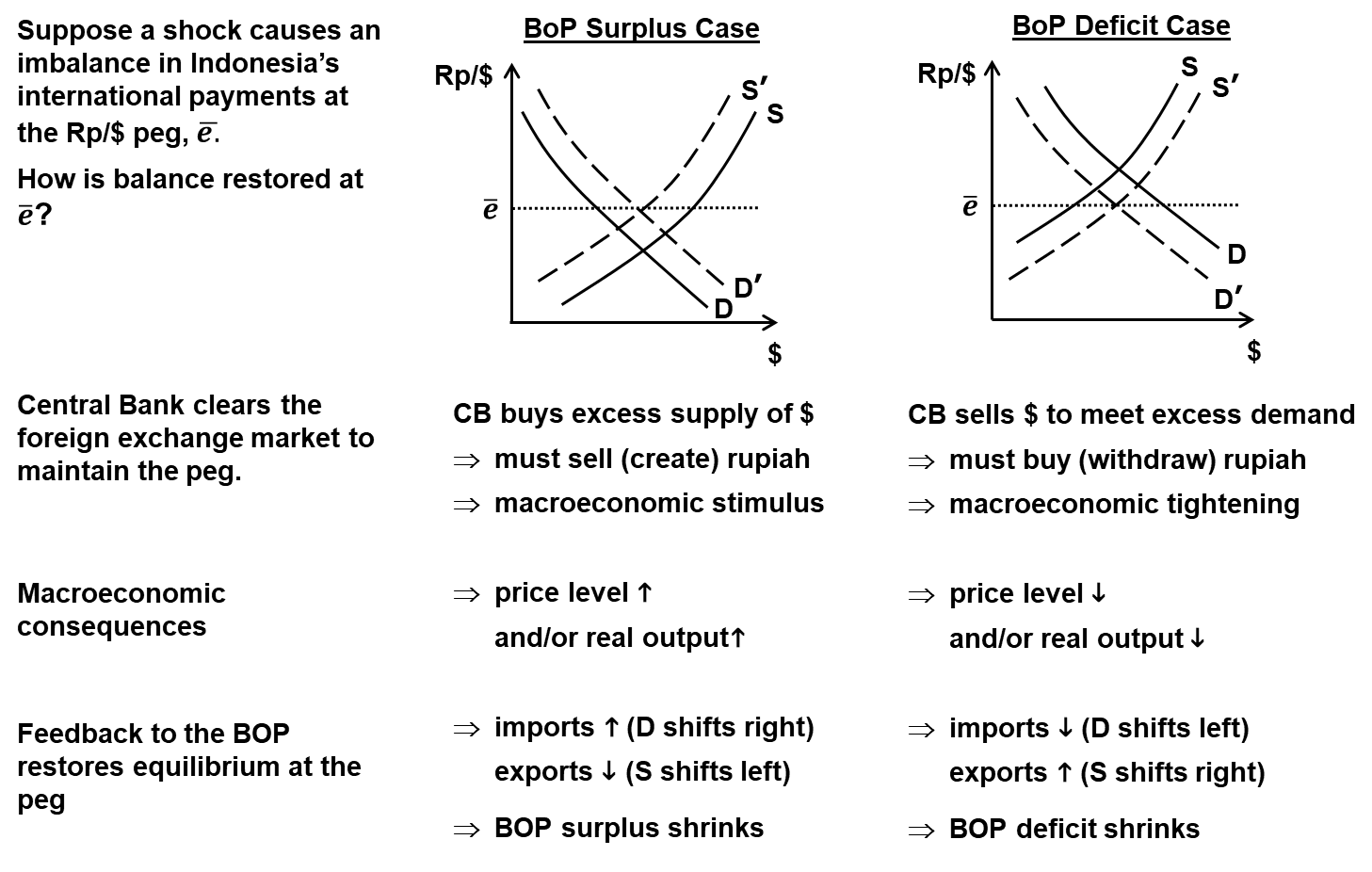 Box 8.4  Balance of Payments Adjustment, Floating vs Fixed Rates
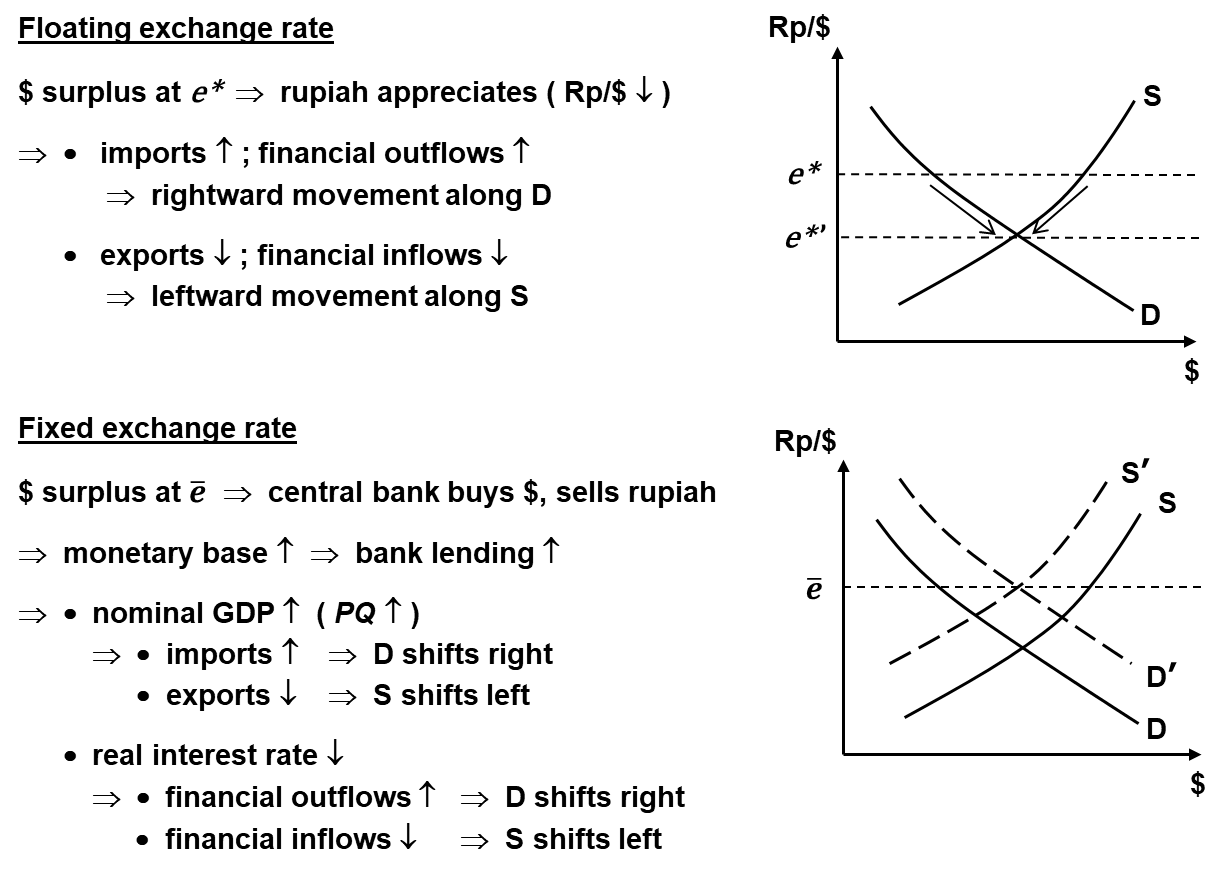 Suppose a shock causes an imbalance in Indonesia’s international payments at the prevailing exchange rate such that a surplus (or incipient surplus for a floating rate) emerges.
How is balance restored under floating vs fixed exchange rates?
Chart 8.3  Exchange Rate Indexes & Reserves, Indonesia, 2008-2023
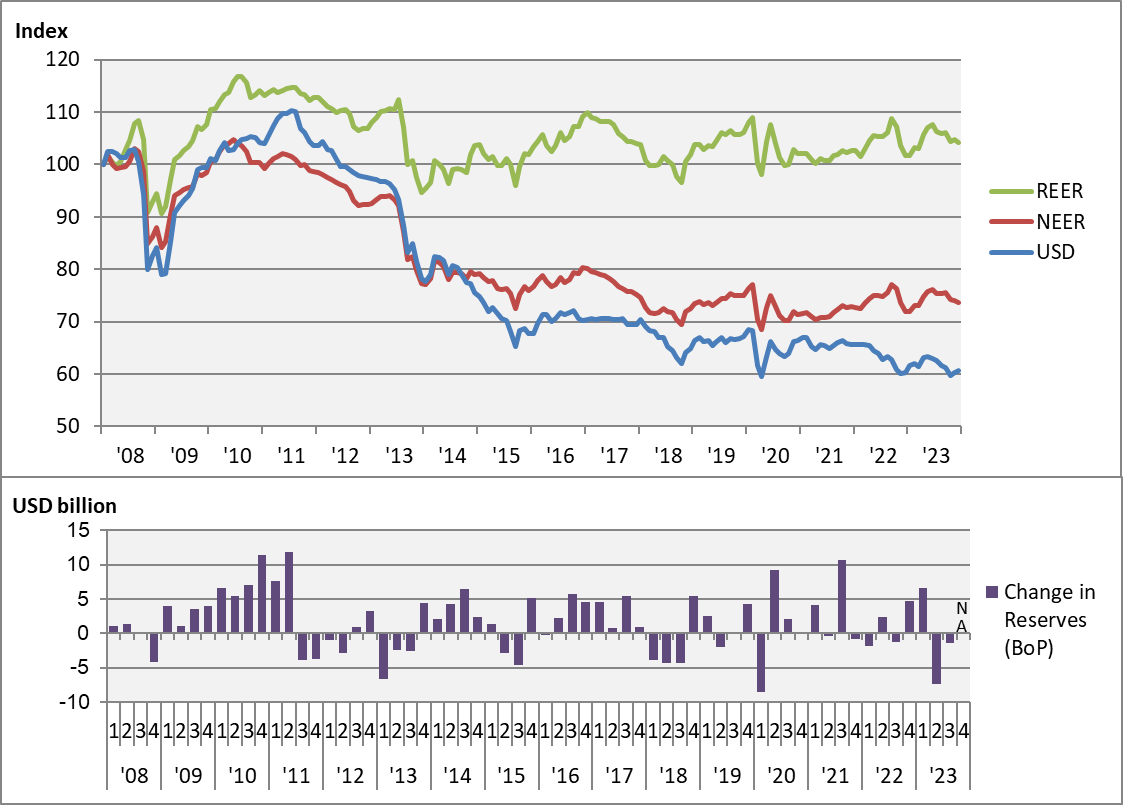 Managing External Shocks:  A Middle Course
For a small open economy with modest financial markets …
Polar exchange rate regimes have disadvantages.
free floating:  exchange rate volatility disrupts planning/commitment
hard peg:  central bank intervention disrupts domestic money and credit
Take a middle course:  buffer external shocks w/ judicious forex market intervention
conditional on maintaining adequate forex reserves
currency appreciation (BoP credit) shock:  central bank buys forex
foreign capital inflows
price increases for exports / decreases for imports
currency depreciation (BoP debit) shock:  central bank sells forex
foreign capital outflows
price increases for imports / decreases for exports
Lean against the wind.
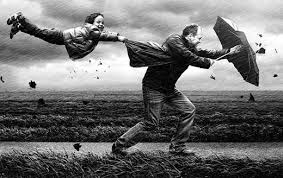 source